CSE 121 Lesson 15: Array Patterns and Exam Review
Simon Wu
Summer 2024
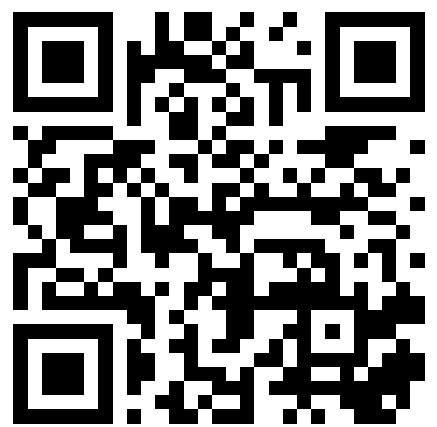 TAs:
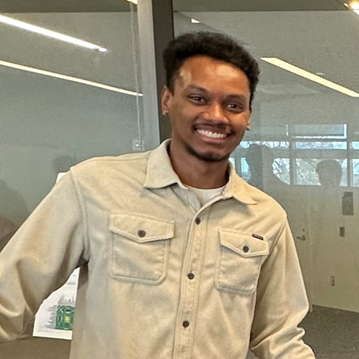 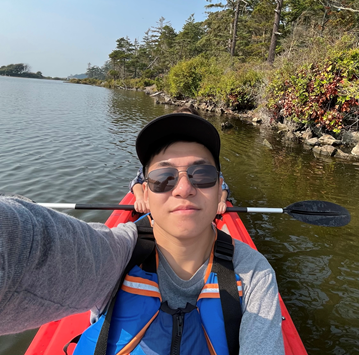 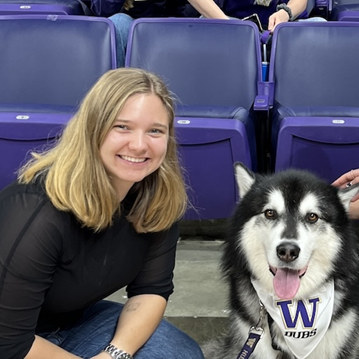 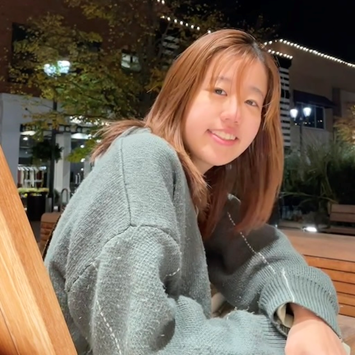 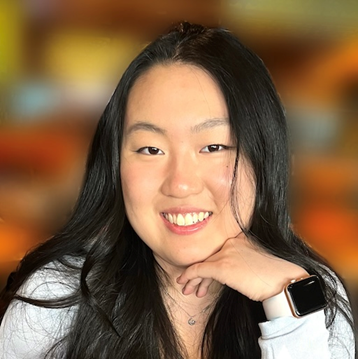 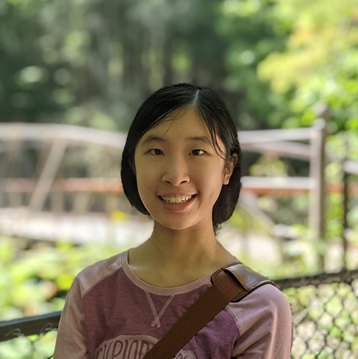 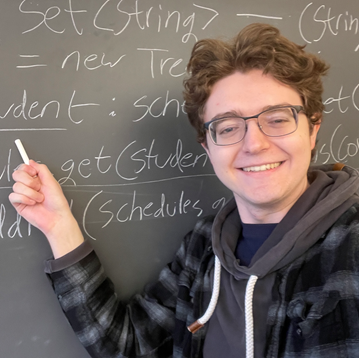 sli.do #cse121
Announcements, Reminders
Quiz 2 Feedback will be released by Monday at the latest
Tip: Make sure you are reviewing your quizzes when preparing for the final!
R6 and R7 released!
Extra Resubmission Cycle – any assignment can be resubmitted for both!
Programming Assignment 3 due next Tuesday
Final Exam: Friday, 8/16 from 12:00-1:00 in PCAR 290
See Ed post for more information
No more make-ups for the final exam
Final Reflection feedback deadline TONIGHT!
Lesson 15 - Summer 2024
2
(2D)ays Above Average: readData()
How many days' data would you like to input? 3 
Next day's data: 
  Temperature in Seattle? 44 
  Temperature in Tacoma? 40 
  Temperature in Bothell? 43 
Next day's data: 
  Temperature in Seattle? 42 
  Temperature in Tacoma? 40 
  Temperature in Bothell? 44 
Next day's data: 
  Temperature in Seattle? 42 
  Temperature in Tacoma? 41 
  Temperature in Bothell? 43 
…
Lesson 15 - Summer 2024
(2D)ays Above Average: readData()
How many days' data would you like to input? 3 
Next day's data: 
  Temperature in Seattle? 44 
  Temperature in Tacoma? 40 
  Temperature in Bothell? 43 
Next day's data: 
  Temperature in Seattle? 42 
  Temperature in Tacoma? 40 
  Temperature in Bothell? 44 
Next day's data: 
  Temperature in Seattle? 42 
  Temperature in Tacoma? 41 
  Temperature in Bothell? 43 
…
Lesson 15 - Summer 2024
(2D)ays Above Average: readData()
How many days' data would you like to input? 3 
Next day's data: 
  Temperature in Seattle? 44 
  Temperature in Tacoma? 40 
  Temperature in Bothell? 43 
Next day's data: 
  Temperature in Seattle? 42 
  Temperature in Tacoma? 40 
  Temperature in Bothell? 44 
Next day's data: 
  Temperature in Seattle? 42 
  Temperature in Tacoma? 41 
  Temperature in Bothell? 43 
…
Lesson 15 - Summer 2024
(2D)ays Above Average: readData()
How many days' data would you like to input? 3 
Next day's data: 
  Temperature in Seattle? 44 
  Temperature in Tacoma? 40 
  Temperature in Bothell? 43 
Next day's data: 
  Temperature in Seattle? 42 
  Temperature in Tacoma? 40 
  Temperature in Bothell? 44 
Next day's data: 
  Temperature in Seattle? 42 
  Temperature in Tacoma? 41 
  Temperature in Bothell? 43 
…
Lesson 15 - Summer 2024
(2D)ays Above Average: readData()
How many days' data would you like to input? 3 
Next day's data: 
  Temperature in Seattle? 44 
  Temperature in Tacoma? 40 
  Temperature in Bothell? 43 
Next day's data: 
  Temperature in Seattle? 42 
  Temperature in Tacoma? 40 
  Temperature in Bothell? 44 
Next day's data: 
  Temperature in Seattle? 42 
  Temperature in Tacoma? 41 
  Temperature in Bothell? 43 
…
Lesson 15 - Summer 2024
(2D)ays Above Average: readData()
How many days' data would you like to input? 3 
Next day's data: 
  Temperature in Seattle? 44 
  Temperature in Tacoma? 40 
  Temperature in Bothell? 43 
Next day's data: 
  Temperature in Seattle? 42 
  Temperature in Tacoma? 40 
  Temperature in Bothell? 44 
Next day's data: 
  Temperature in Seattle? 42 
  Temperature in Tacoma? 41 
  Temperature in Bothell? 43 
…
Lesson 15 - Summer 2024
(2D)ays Above Average: readData()
How many days' data would you like to input? 3 
Next day's data: 
  Temperature in Seattle? 44 
  Temperature in Tacoma? 40 
  Temperature in Bothell? 43 
Next day's data: 
  Temperature in Seattle? 42 
  Temperature in Tacoma? 40 
  Temperature in Bothell? 44 
Next day's data: 
  Temperature in Seattle? 42 
  Temperature in Tacoma? 41 
  Temperature in Bothell? 43 
…
Lesson 15 - Summer 2024
(2D)ays Above Average: readData()
How many days' data would you like to input? 3 
Next day's data: 
  Temperature in Seattle? 44 
  Temperature in Tacoma? 40 
  Temperature in Bothell? 43 
Next day's data: 
  Temperature in Seattle? 42 
  Temperature in Tacoma? 40 
  Temperature in Bothell? 44 
Next day's data: 
  Temperature in Seattle? 42 
  Temperature in Tacoma? 41 
  Temperature in Bothell? 43 
…
Lesson 15 - Summer 2024
(2D)ays Above Average: readData()
How many days' data would you like to input? 3 
Next day's data: 
  Temperature in Seattle? 44 
  Temperature in Tacoma? 40 
  Temperature in Bothell? 43 
Next day's data: 
  Temperature in Seattle? 42 
  Temperature in Tacoma? 40 
  Temperature in Bothell? 44 
Next day's data: 
  Temperature in Seattle? 42 
  Temperature in Tacoma? 41 
  Temperature in Bothell? 43 
…
Lesson 15 - Summer 2024
(2D)ays Above Average: readData()
How many days' data would you like to input? 3 
Next day's data: 
  Temperature in Seattle? 44 
  Temperature in Tacoma? 40 
  Temperature in Bothell? 43 
Next day's data: 
  Temperature in Seattle? 42 
  Temperature in Tacoma? 40 
  Temperature in Bothell? 44 
Next day's data: 
  Temperature in Seattle? 42 
  Temperature in Tacoma? 41 
  Temperature in Bothell? 43 
…
Lesson 15 - Summer 2024
(2D)ays Above Average: computeAverages()
How many days' data would you like to input? 3 
…
The average values for each location were [42.666666666666664, 40.333333333333336, 43.333333333333336]
Average of Seattle temperatures
(44 + 42 + 42) / 3
Lesson 15 - Summer 2024
Questions?
Lesson 15 - Summer 2024
(PCM) Counting Elements that Meet a Condition
public static int evenLength(String[] list) {
    int countEven = 0;
    for (int i = 0; i < list.length; i++) {
        if (                                  ) {
            countEven++;
        }
    }
    return countEven;
}
Lesson 15 - Summer 2024
(PCM) Modifying Elements of an Array
public static void clamp(int min, int max, int[] list) {
    for (int i = 0; i < list.length; i++) {
        if (                  > max) {
                            = max;
        } else if (                   < min) {
                            = min;
        }
    }
}
Lesson 15 - Summer 2024
(PCM) Searching for an Element
public static int indexOfIgnoreCase(String phrase, String[] list) {
    for (int i = 0; i < list.length; i++) {
        if (                                       ) {
            return          ;
        }
    }
    return          ;
}
Lesson 15 - Summer 2024
(PCM) Shifting Elements
public static void rotateRight(double[] list) {
    double lastElement = list[list.length - 1];
    for (int i = list.length - 1; i > 0; i--) {
        list[i] = list[i - 1];
    }
    
}
Lesson 15 - Summer 2024
(PCM) Looking at Multiple Elements in an Array
public static boolean isPalindrome(int[] list) {
    for (int i = 0; i < list.length / 2; i++) {
        if (list[i] != list[list.length - 1 - i]) {
            return            ;
        }
    }
    return           ;
}
Lesson 15 - Summer 2024
(PCM) Array of Counters or "Tallying"
public static int[] numCount(Scanner input) {
    int[] counts =               ;
    while (input.hasNextInt()) {
        int num = input.nextInt();
    }
    return counts;
}
Lesson 15 - Summer 2024